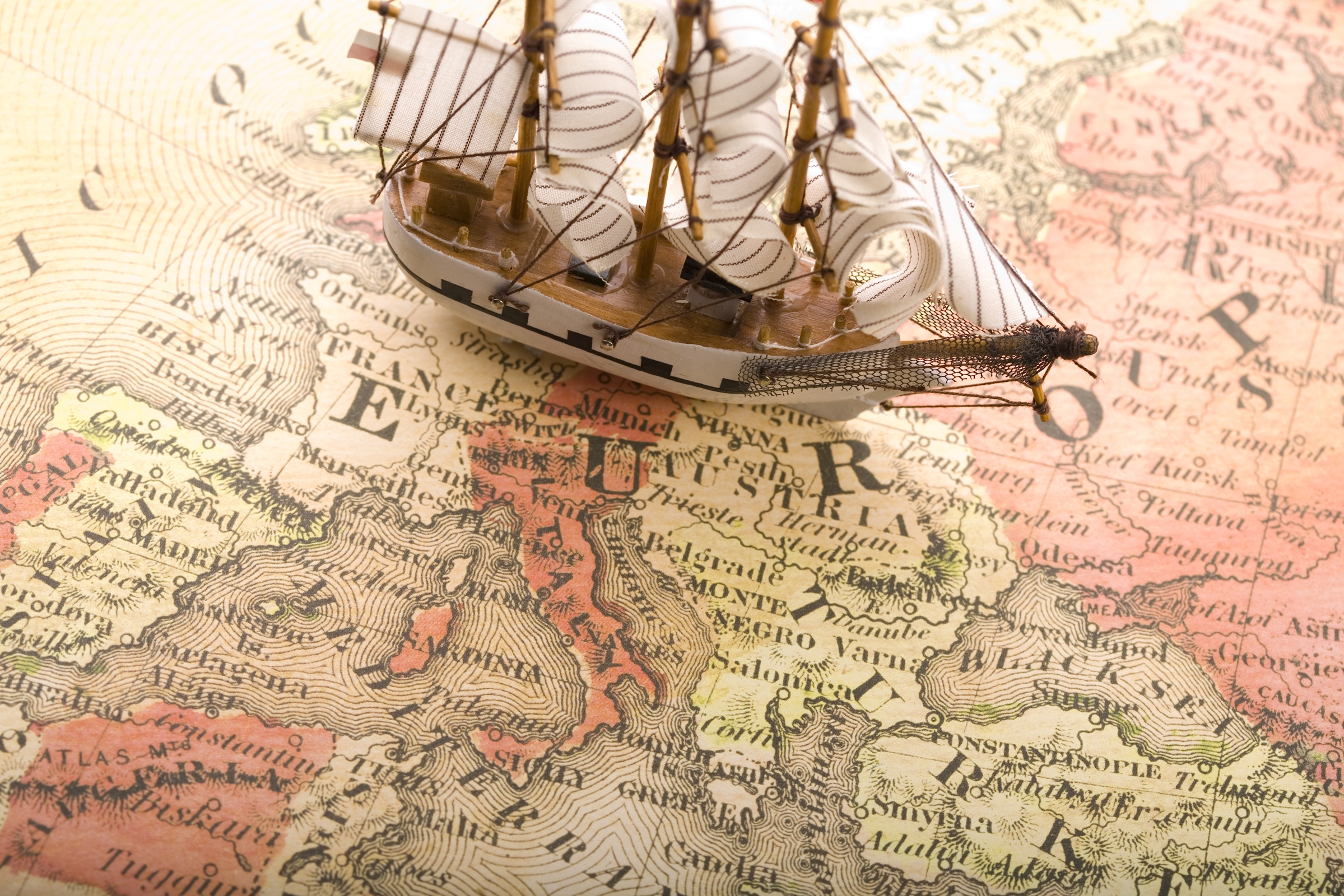 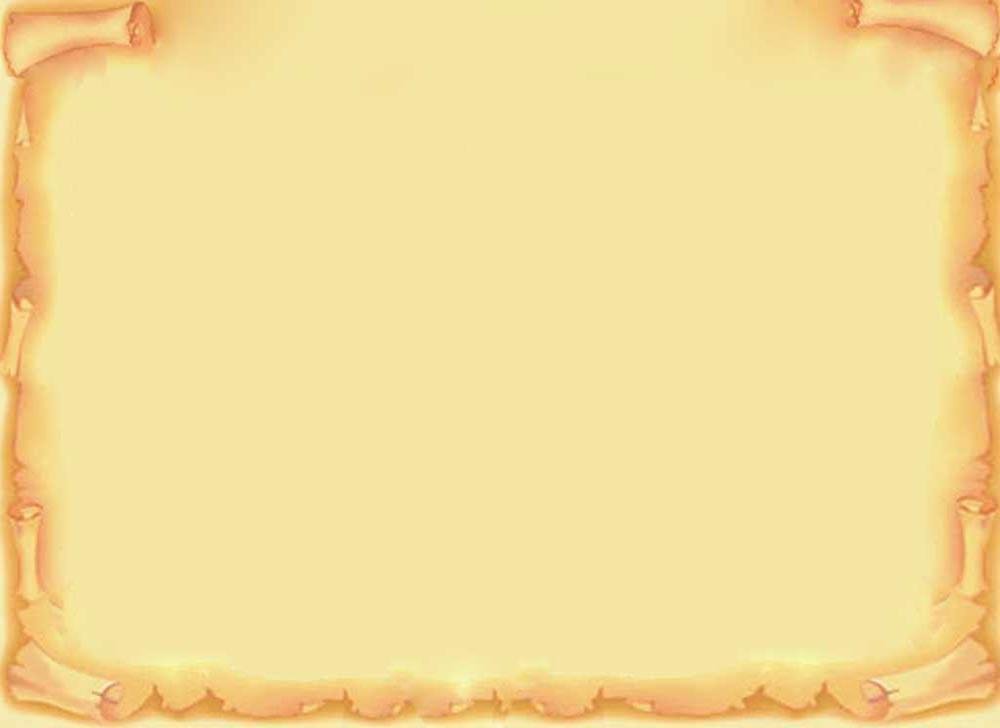 БЛИЦ ОПРОС
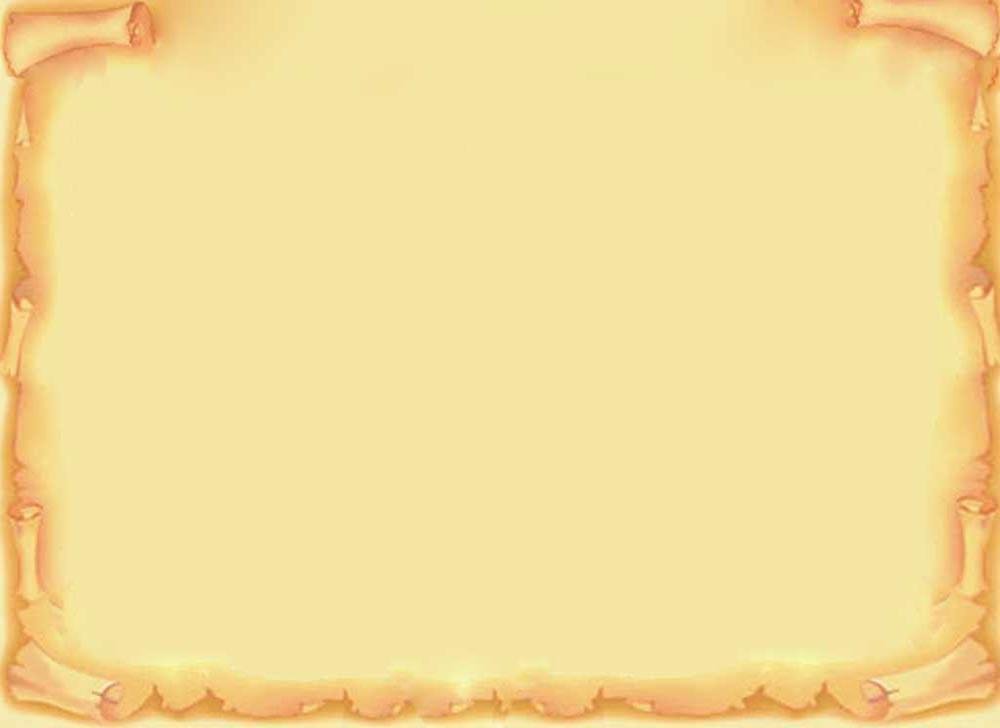 1 вопрос
Кто призвал русских людей постоять за родную землю?
А. Александр Невский
Б. Кузьма Минин
В. Дмитрий Донской
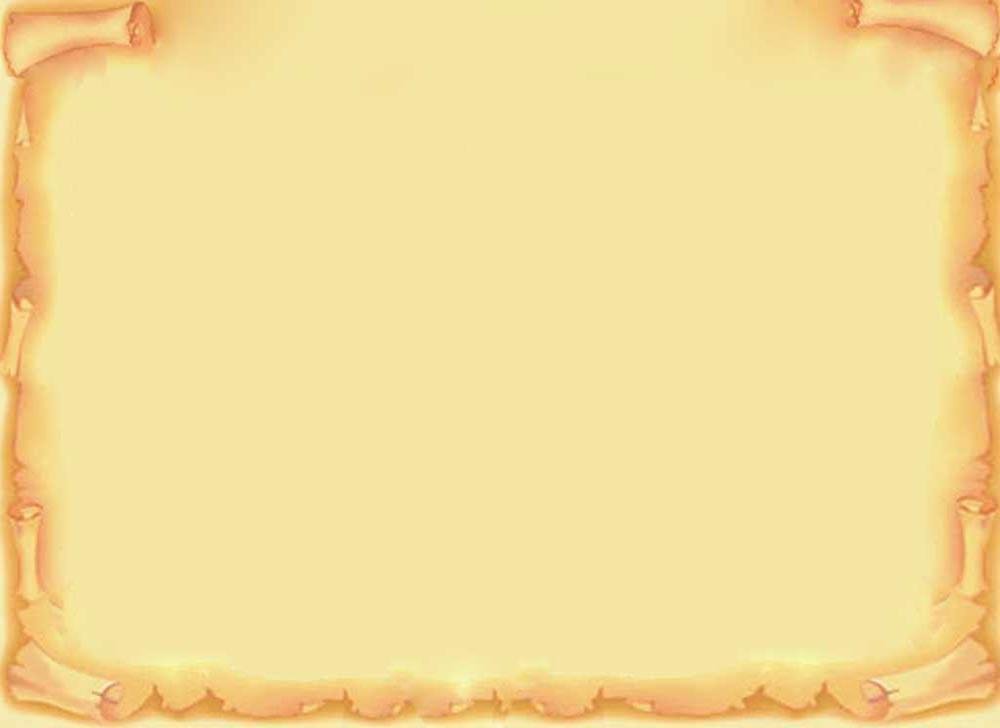 2 вопрос
В каком городе это произошло?
А. Нижний Новгород
Б. Екатеринбург
В. Москва
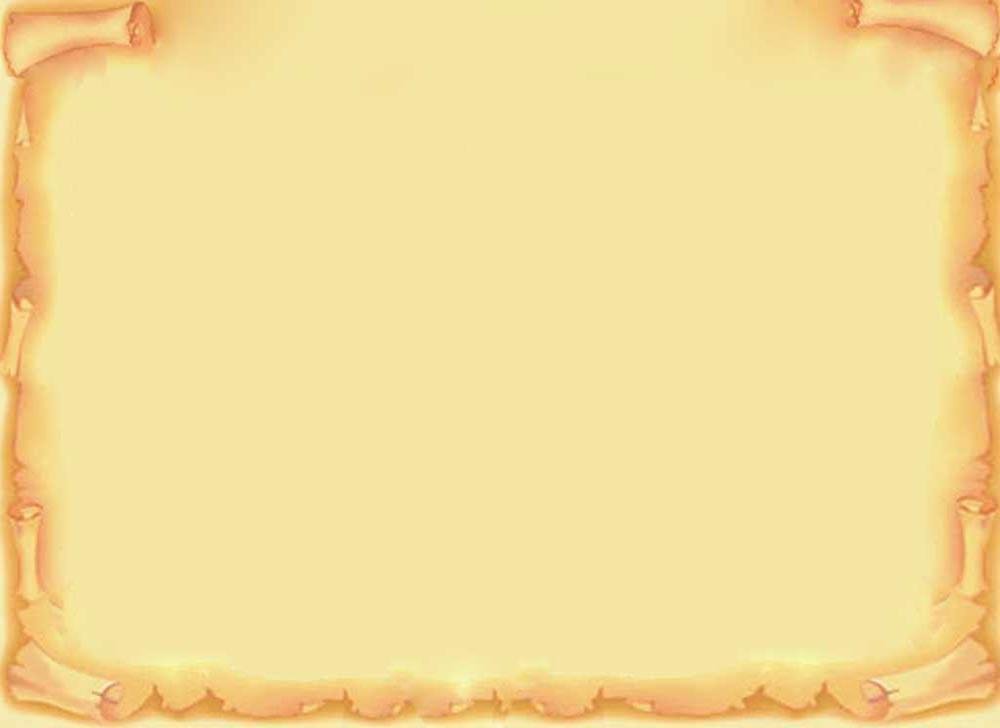 3 вопрос
Что создали для борьбы с врагами?
А. народный фронт
Б. народное собрание
В. народное ополчение
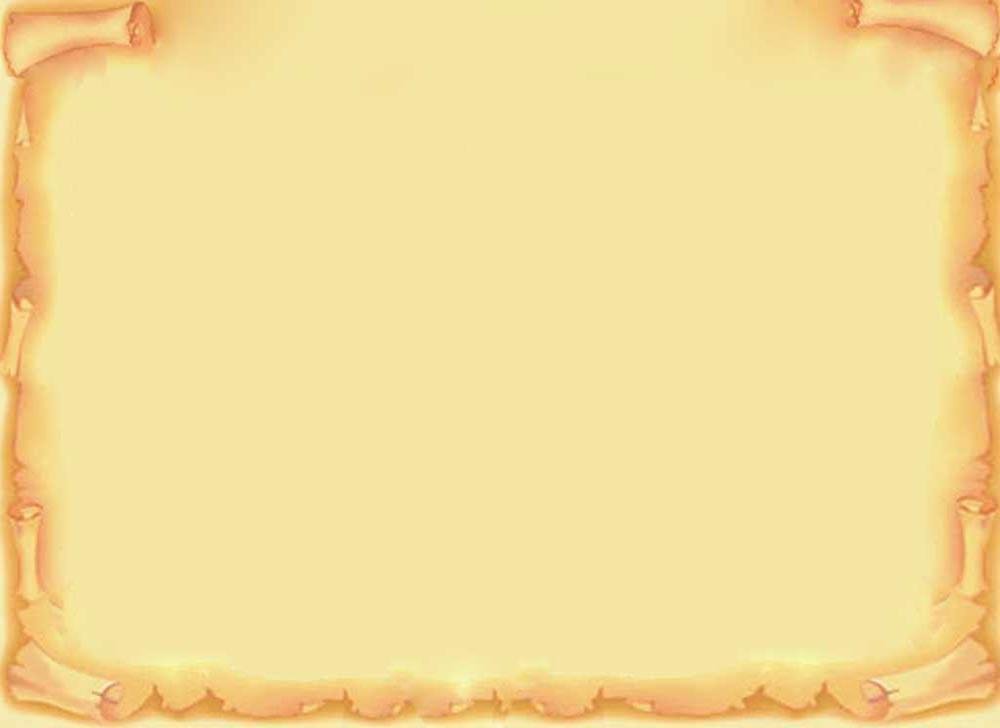 4 вопрос
Кого пригласили возглавить народное ополчение?
А. Князя Дмитрия Пожарского
Б. Ермака
В. Ивана III
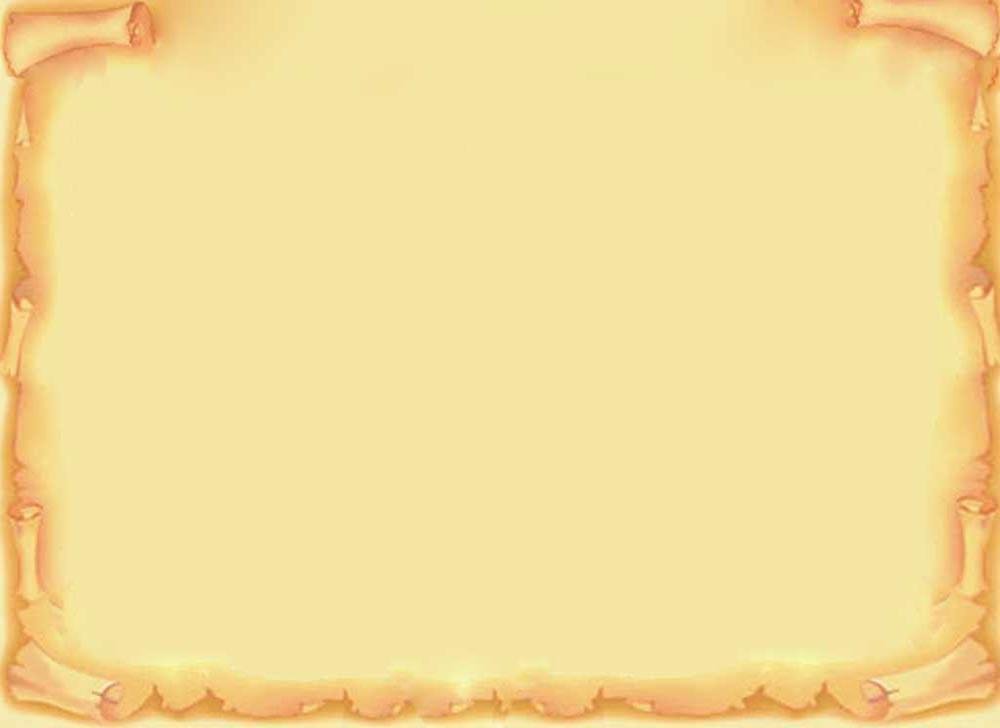 5 вопрос
Когда народное ополчение двинулось к Москве?
А. 1612г.
Б. 1613г.
В. 1611г.
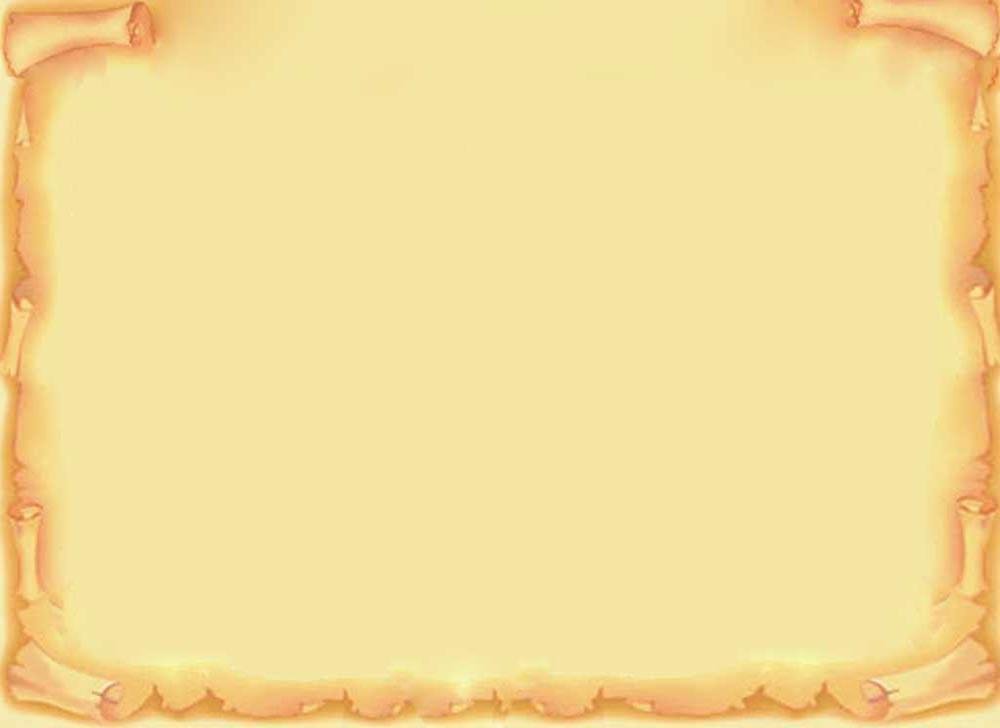 6 вопрос
Когда в России начали править цари из рода Романовых?
А. 1564г.
Б. 1612г.
В. 1613г.
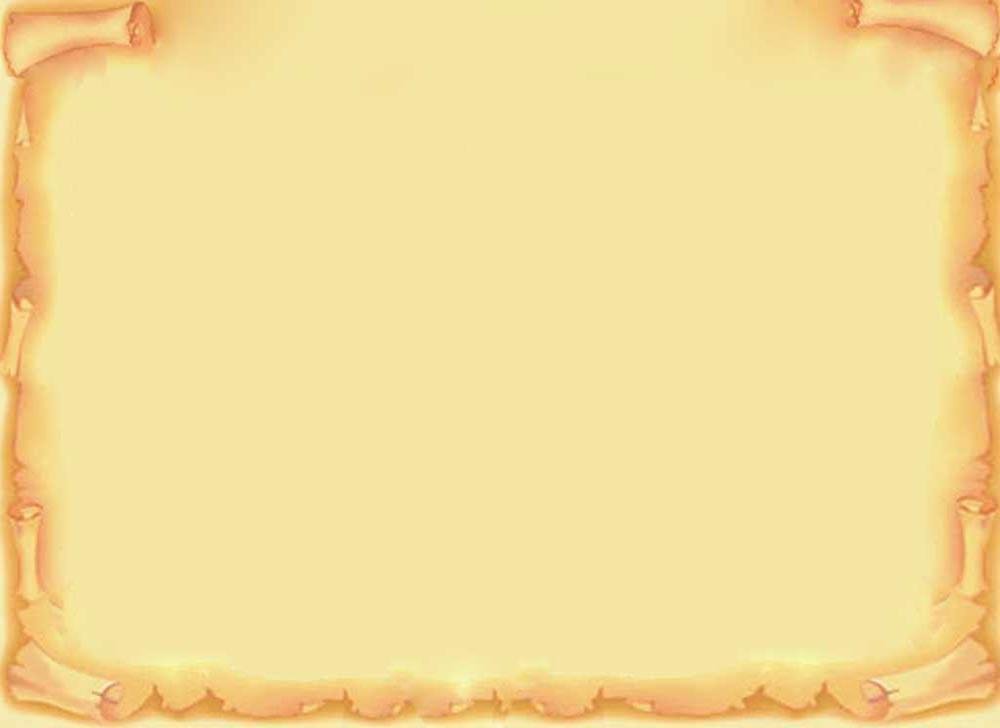 7 вопрос
Какой праздник отмечается в современной России в память о событиях 1612 года?
А. День России – 12 июня 
Б. День народного единства – 4 ноября
В. День Конституции – 12 декабря
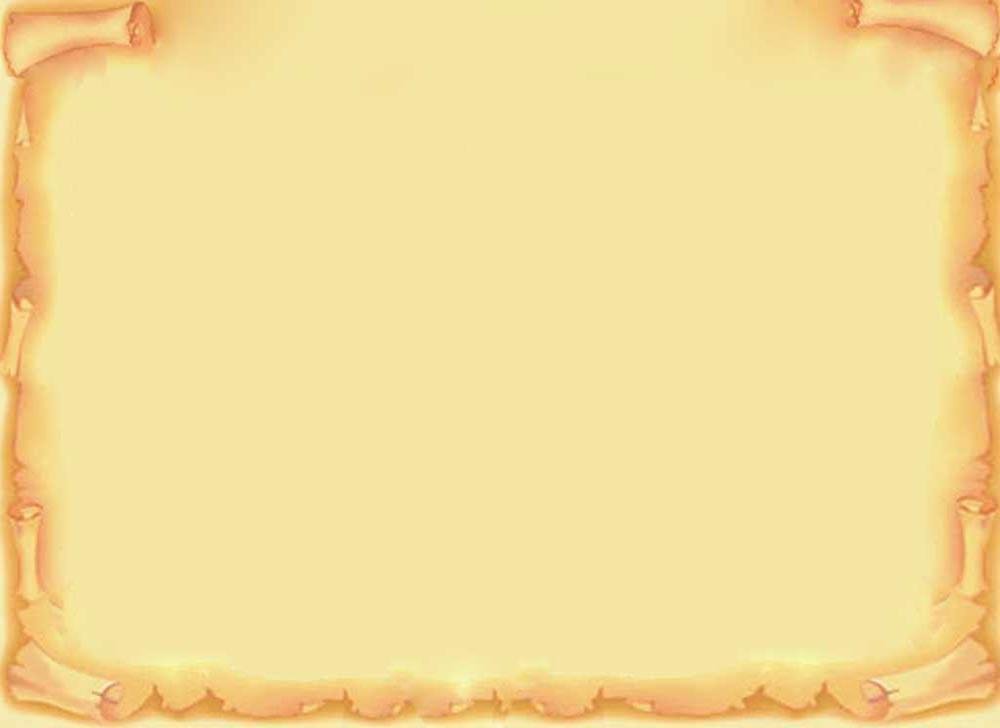 8 вопрос
Как называли царя Петра I?
А. Грозный
Б. Мудрый
В. Преобразователь
Ключ к ответам:1-б, 2-а, 3-в, 4-а, 5-а, 6-в, 7-б, 8-в«5» - 1 ошибка«4» – 2 ошибки«3» – 3 ошибки«2» -    более 3
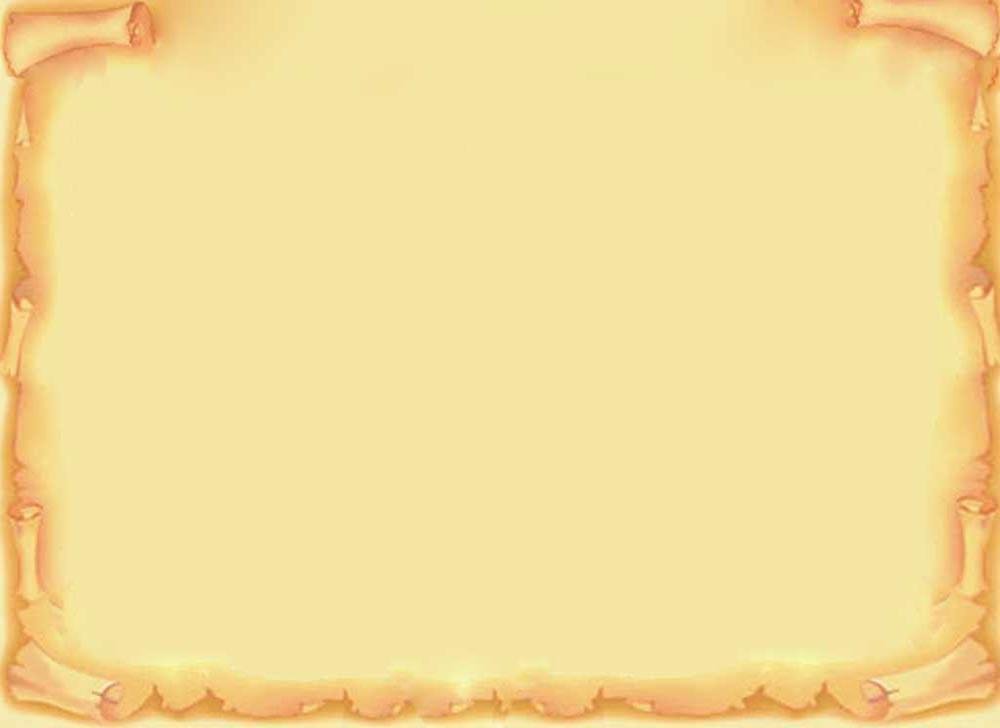 Тема урока:
«Петр Великий»
Цель урока:знакомство с жизнью Петра I
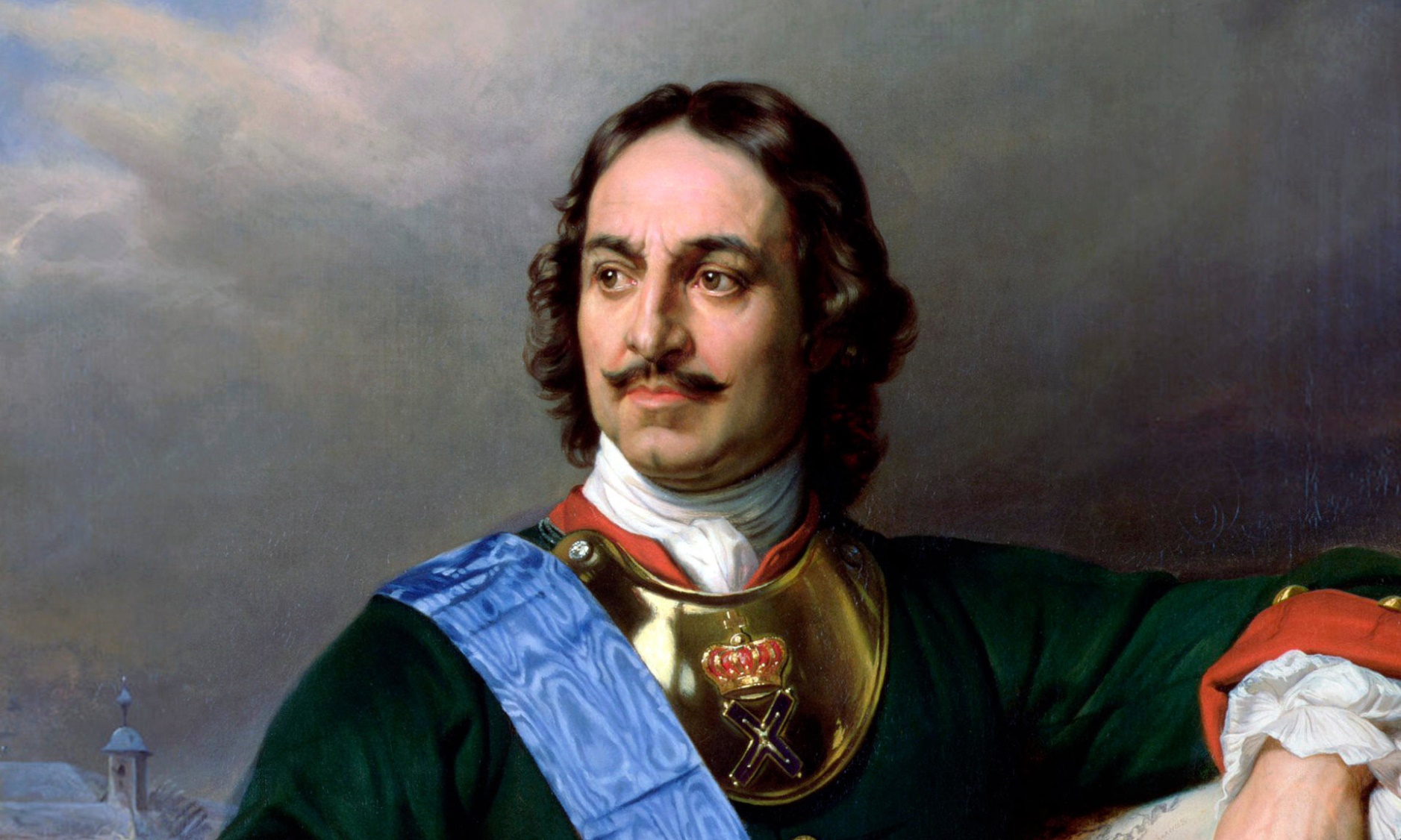 ФИЗКУЛЬТМИНУТКАДружно встали.Раз! Два! Три!Мы теперь Петра полки!Флот плывёт к родной землеФлаг на каждом корабле.Мы теперь Петра полки! Раз! Два! Три!Мы ладонь к глазам приставим, Поворачиваясь вправо,Оглядимся величаво, И налево надо тоже И направо, и еще Через левое плечо.Раз! Два! Три!Мы теперь Петра полки!
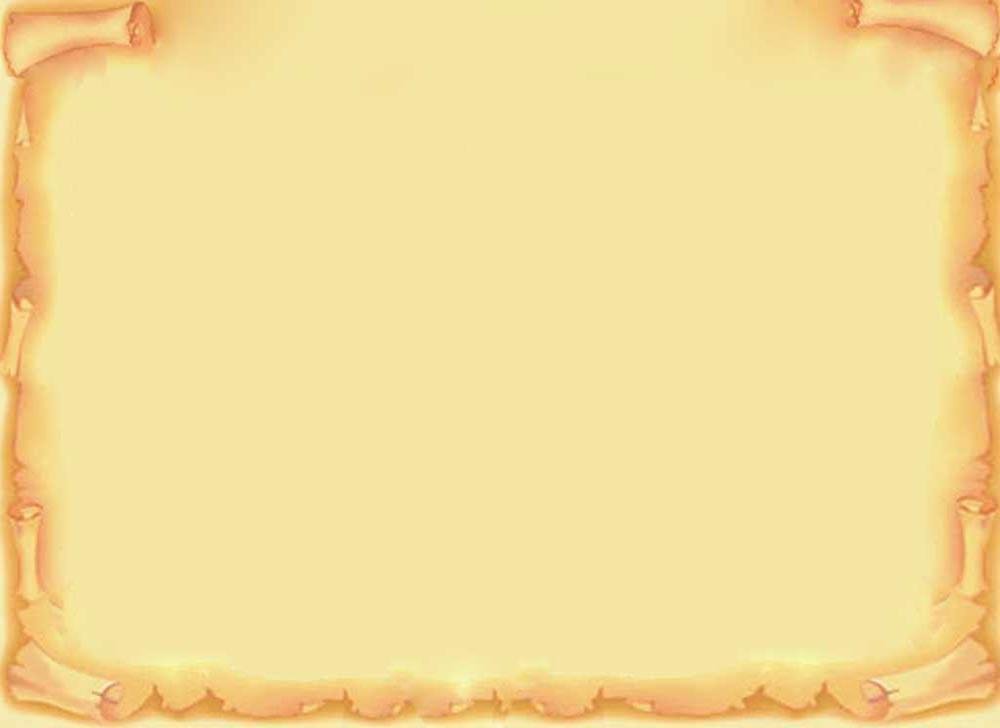 Почему Петра I прозвали «Великим»?
МОЗГОВОЙ             ШТУРМ
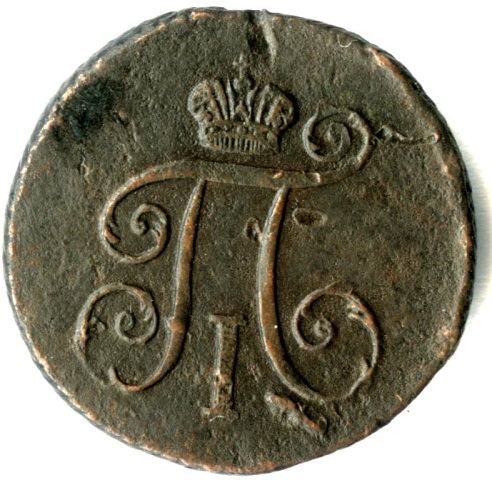 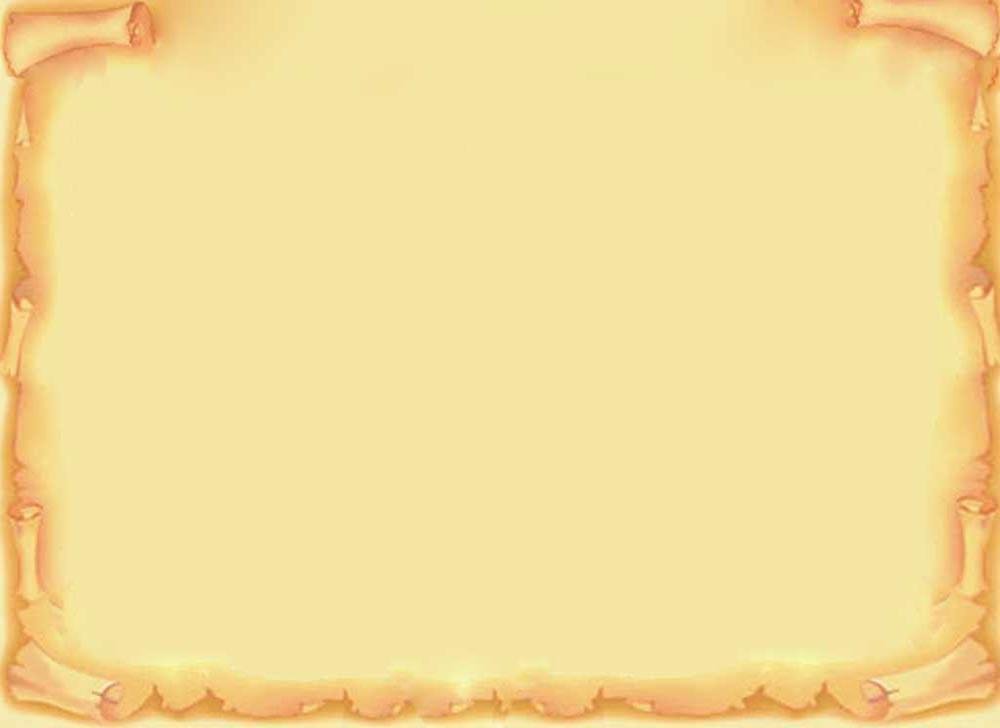 8 вопрос
Как называли царя Петра I?
А. Грозный
Б. Мудрый
В. Преобразователь
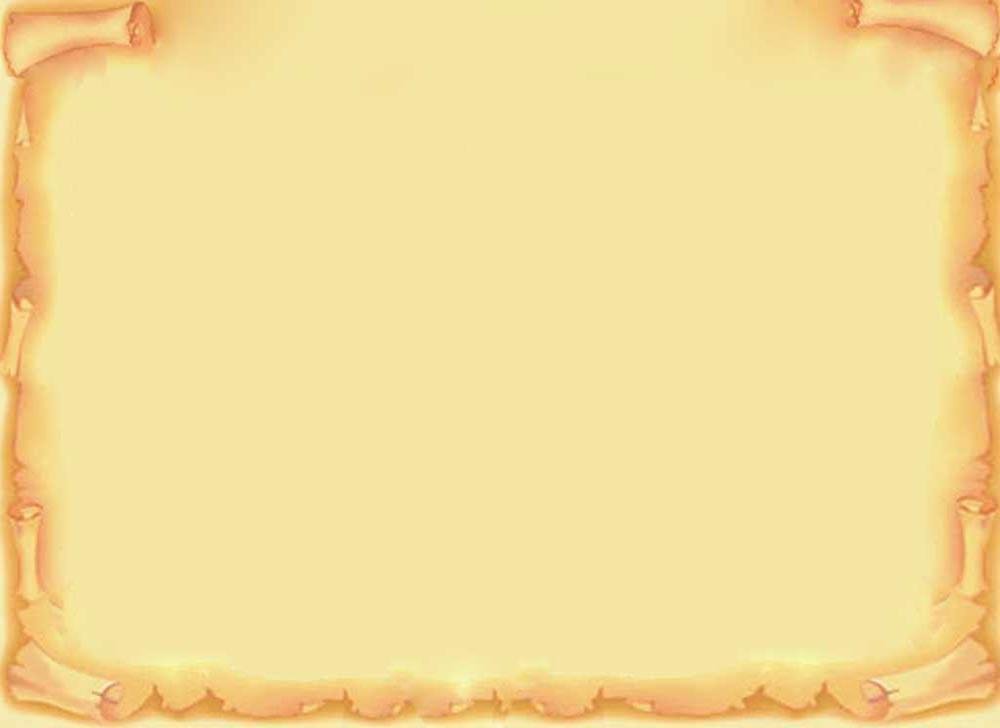 Тема урока:
«Петр Великий»